Что мы знаем о насекомых?
Кто такие насекомые?
У насекомых три пары лапок ( всего шесть), а тело  четко делится на три части : голова, грудь, брюшко.

На брюшке у насекомых есть поперечные полоски – как бы насечки.

Вот откуда название «насекомые» от слова «насекать».
Времена года
Полезные насекомые
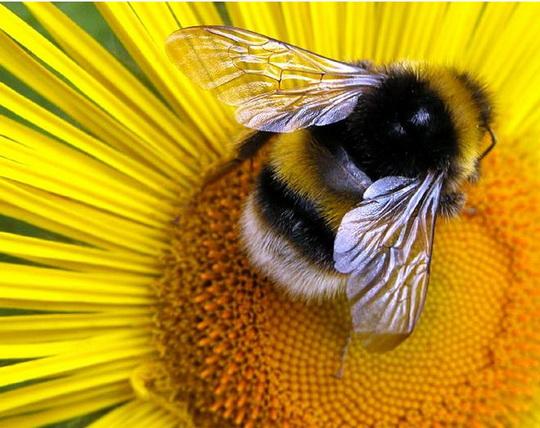 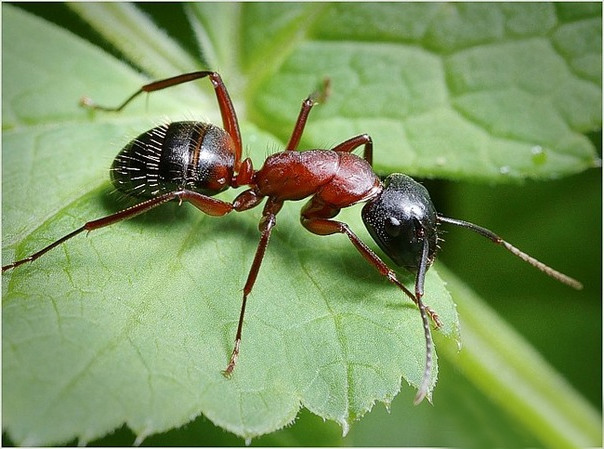 Вредные насекомые
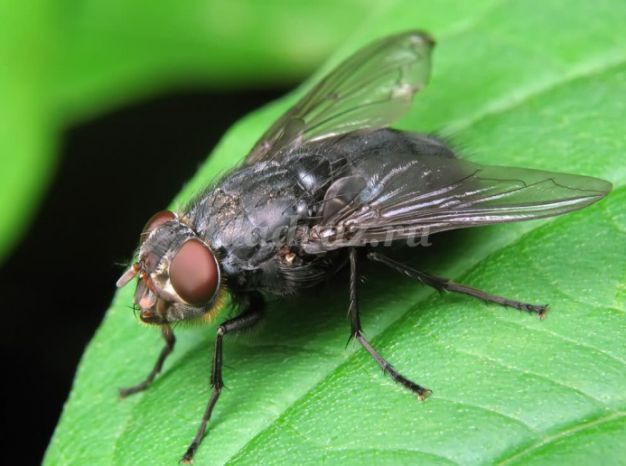 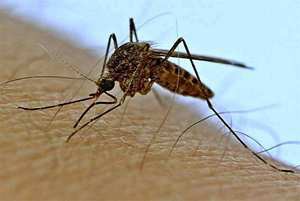 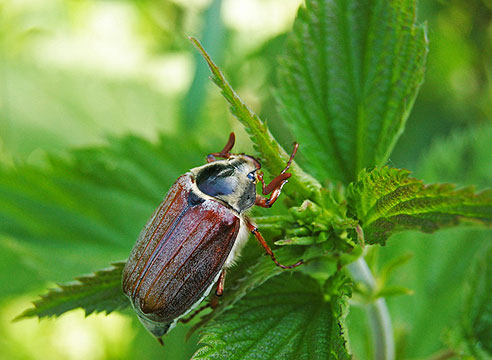 Как появляются бабочки?
Зачем насекомым усики?
Усики у насекомого- это органы чувств , которыми оно воспринимает запахи и 
     различает вкус. 

Чем усики длиннее , тем они чувствительнее . 

Некоторые насекомые ощупывают усиками как мы пальцами, окружающие предметы.
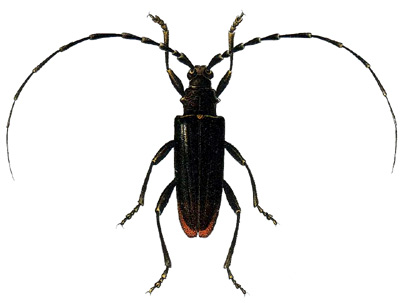 Как зимуют насекомые?
Насекомые – часть природы
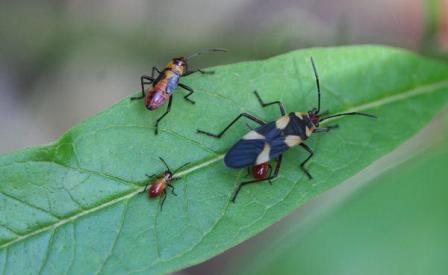 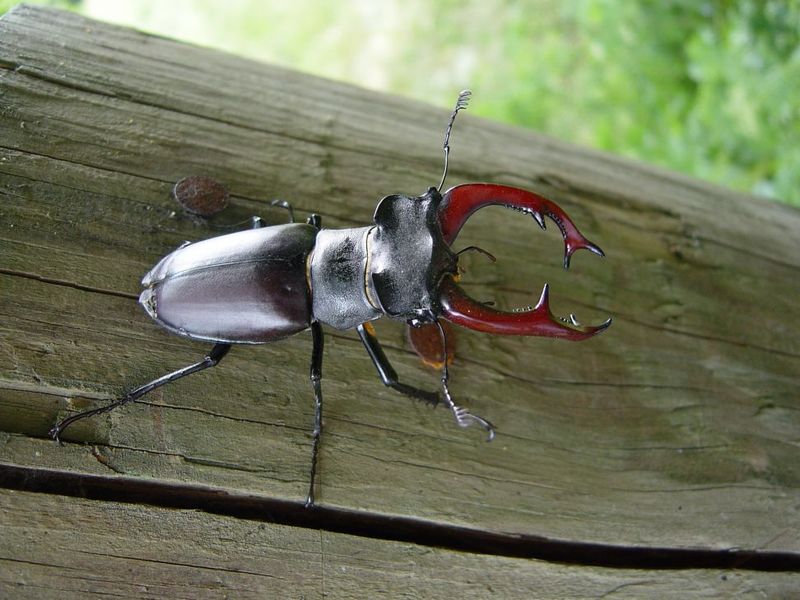 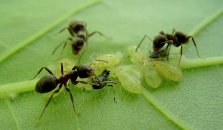 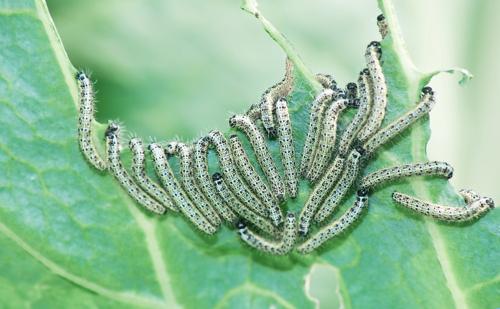 Подведение итогов
1. Кто такие насекомые?
2. Сколько лапок у насекомых?
3. На сколько частей разделено тело   насекомого?
4. Зачем насекомому усики?
5. Каких насекомых ты знаешь?
Используемый материал:
http://mirzhivotnih.ru/ca.
kindergenii.ru/metodiki/nasekomiepresent.htm
Т.А. Шорыгина. Насекомые. Какие они?



Подготовила воспитатель:
Елаева Е.Е.